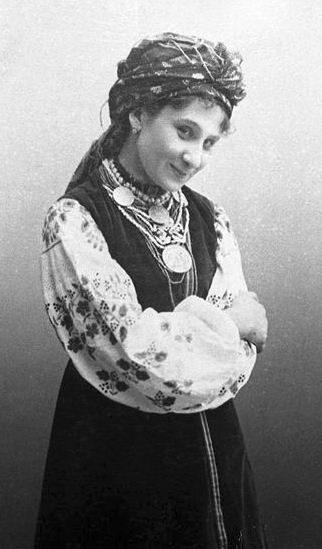 Марiя Заньковецька
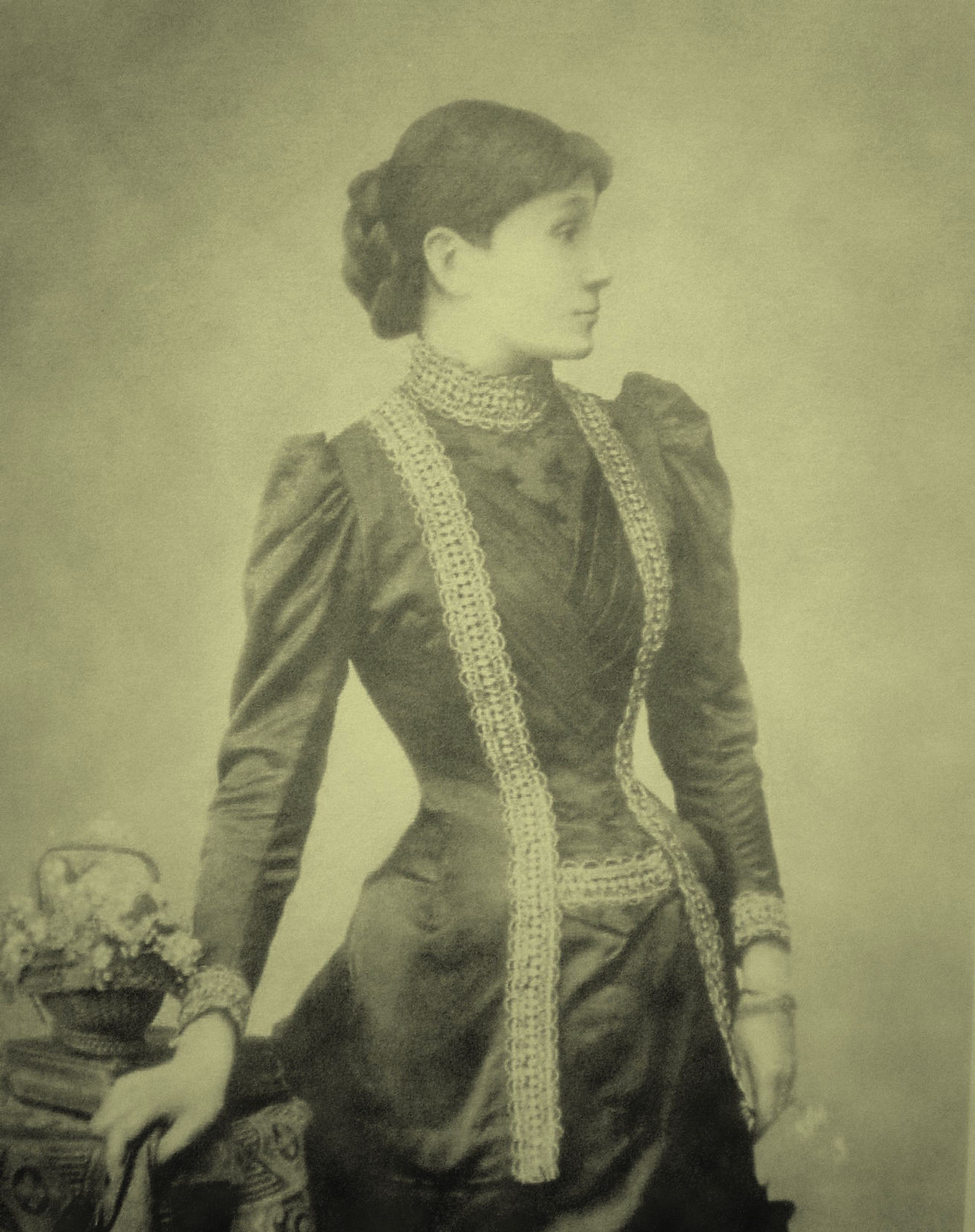 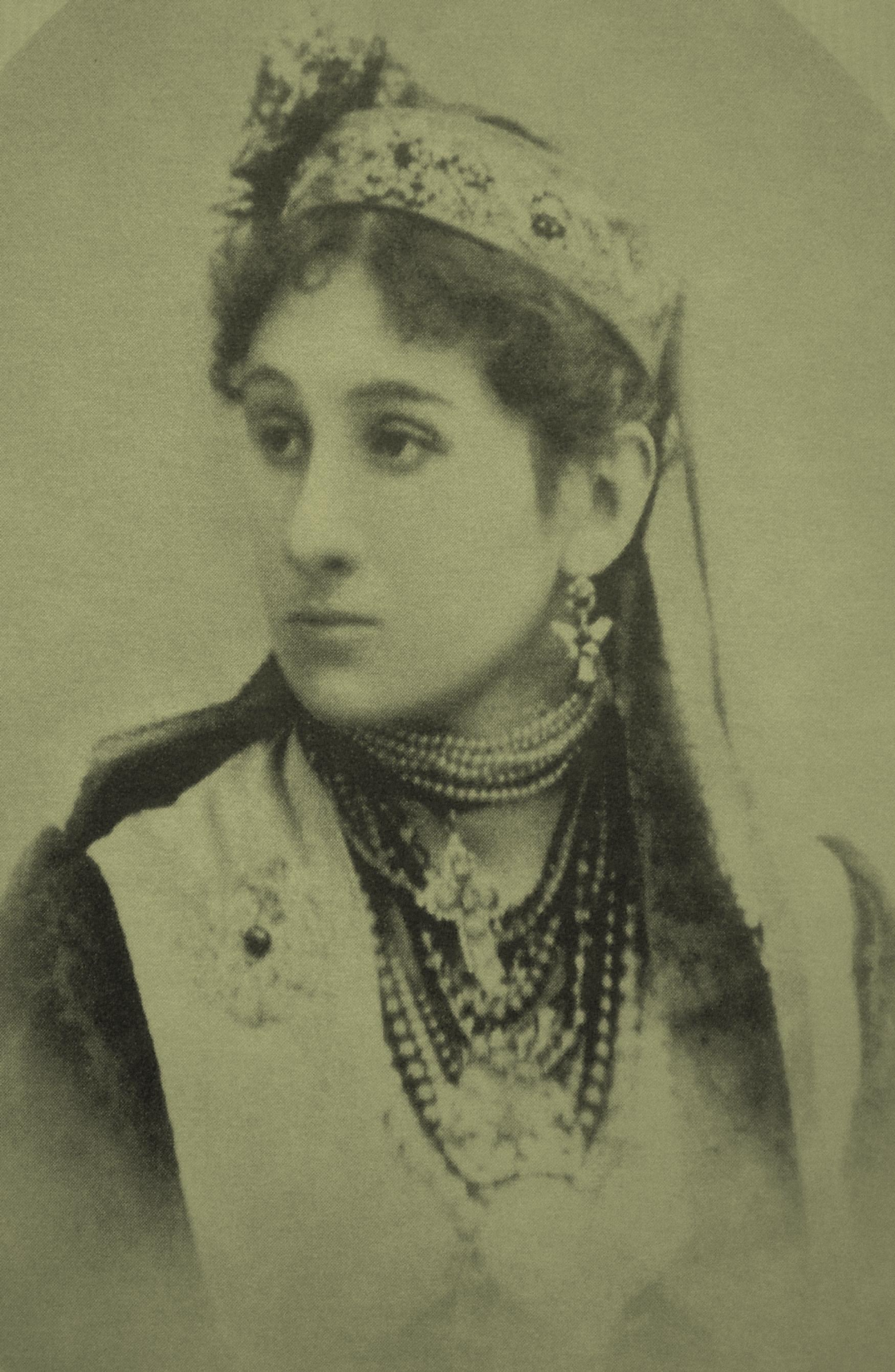 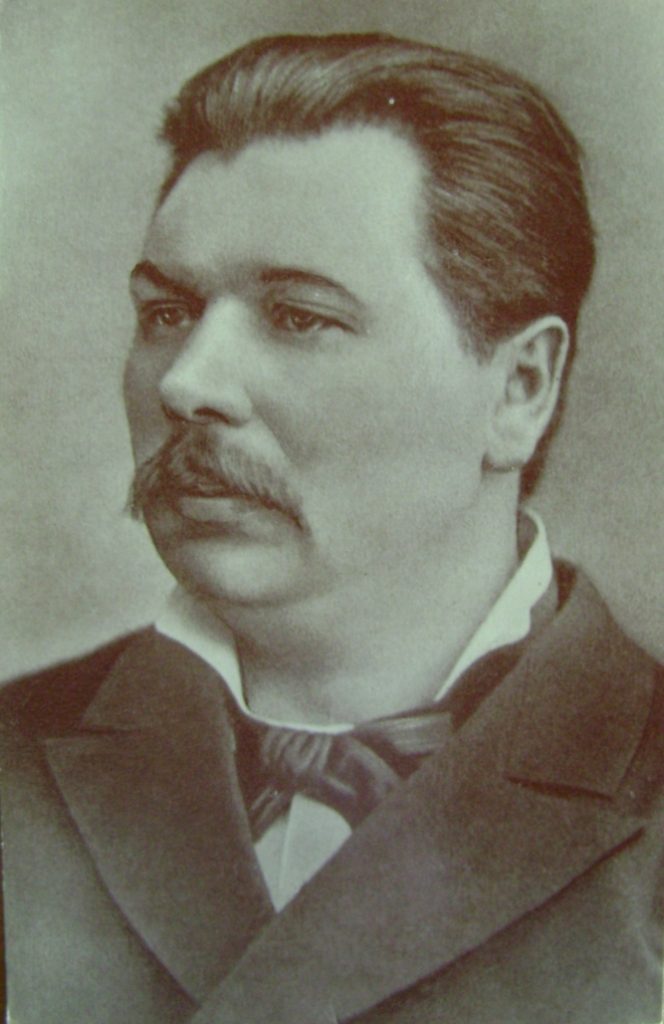 Під керівництвом Марка Кропивницького невтомно працювала над удосконаленням своєї акторської майстерності
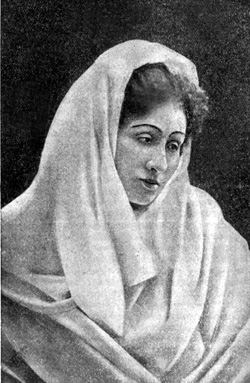 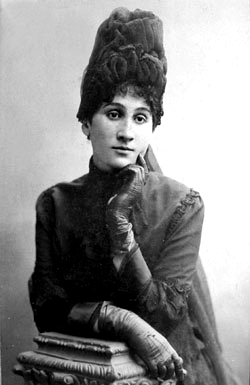 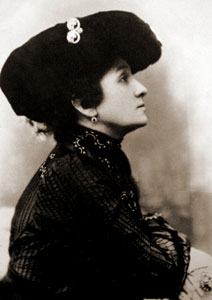 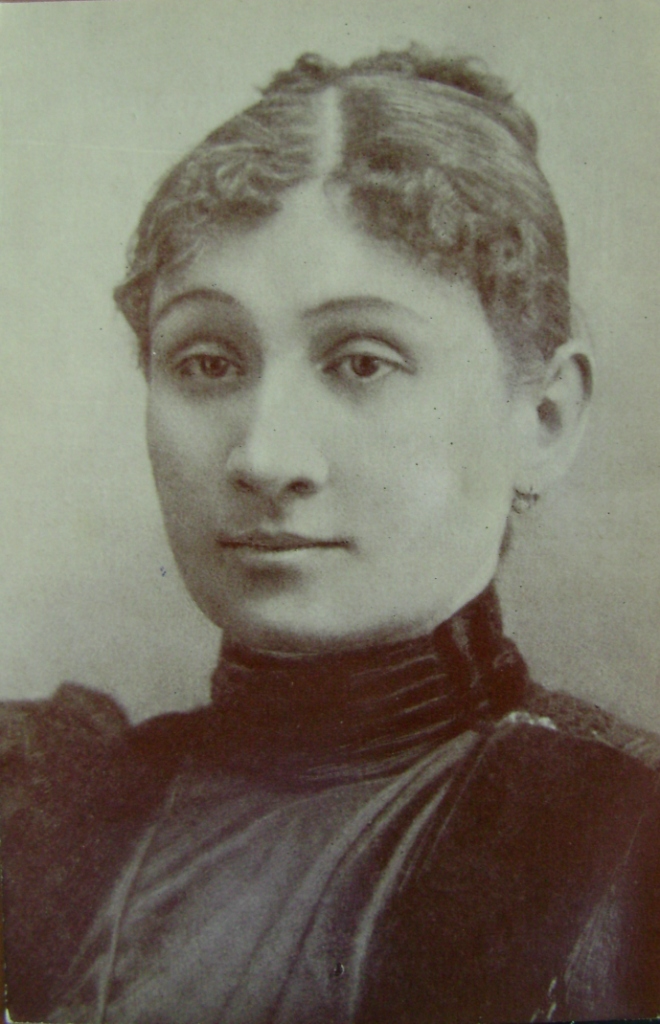 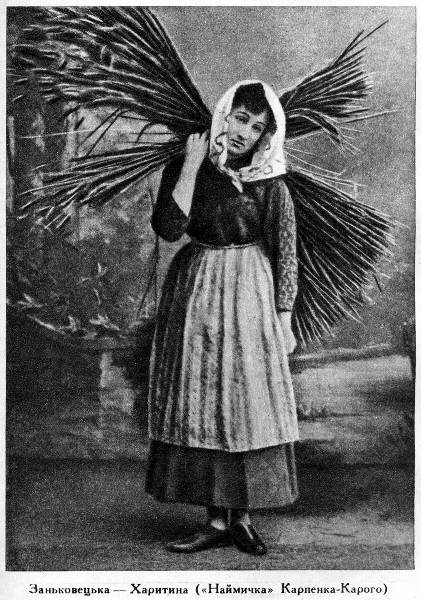 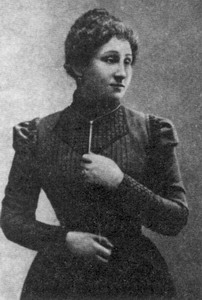 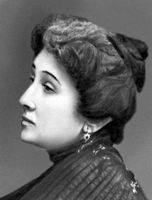 "для мене і моїх сучасниць театр перш за все і після всього - храм… Я не можу грати те, чого не розуміє серце…"
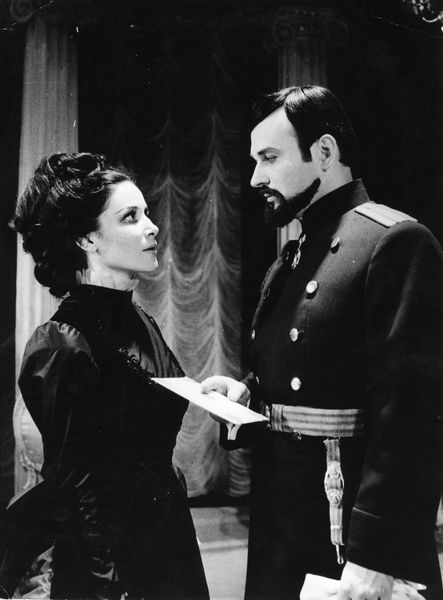 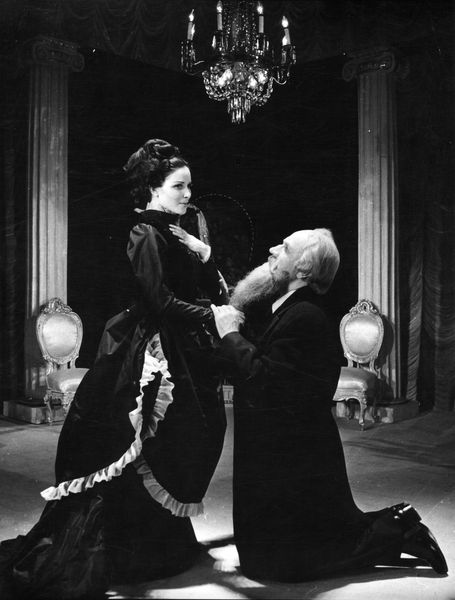 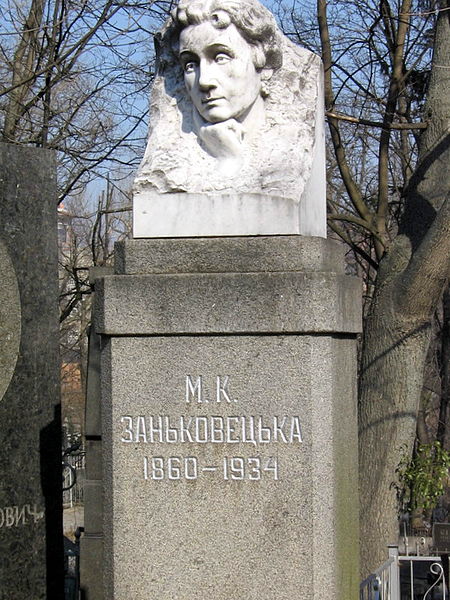 Не стало генія української сцени 4 жовтня 1934 року.
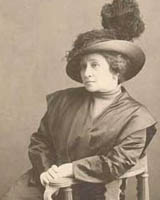 "Вогнем, жагою, пориванням Вона серця палила всім; Страждання граючи, стражданням  Сама була вона живим. І руки Чехова й Толстого  Благословляли їй дорогу, І Мирний голову клонив Благоговійно перед нею,  І Лисенко її любив  Співучо-ніжною душею…"М.Рильський
Дякую за увагу!